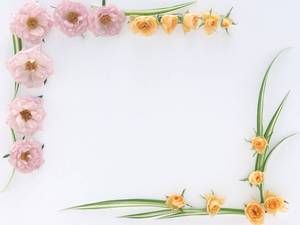 Chủ đề :NƯỚC VÀ MÙA HÈ
Chủ đề nhánh ;SỰ KỲ DIỆU CỬA NƯỚC
Hoạt động:LQVH
 Đề tài: thơ “mưa rơi”


GV :h gin kriêng
Lớp :mầm ghép
Trường mầm non Hoa Sen
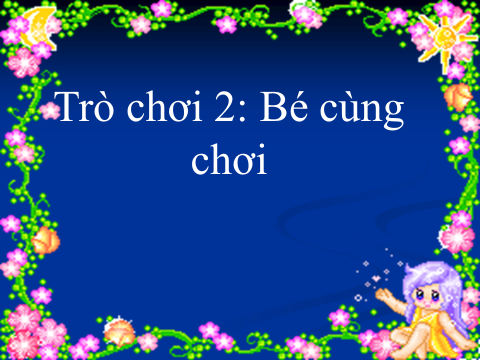 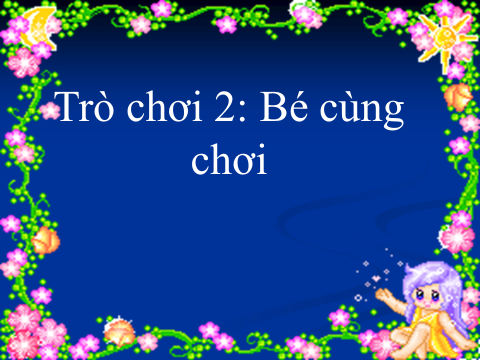 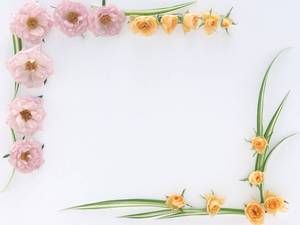 Chủ đề :NƯỚC VÀ MÙA HÈ
Chủ đề nhánh ;SỰ KỲ DIỆU CỬA NƯỚC
Hoạt động:LQVH
 Đề tài: thơ “mưa rơi”


GV :h gin kriêng
Lớp :mầm ghép
Trường mầm non Hoa Sen
Cô đọc thơ diễn cảm lần 1 cho trẻ nghe

Lần 2 cô đọc thơ kết hợp tranh minh họa
Đàm thoại trích dẫn
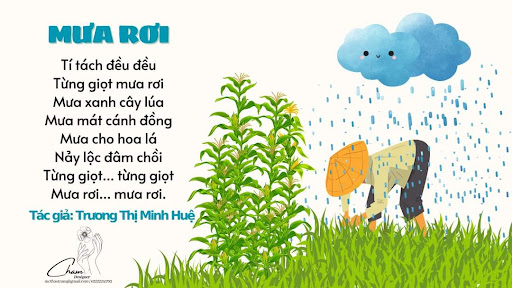 Cô giáo em
Mỗi khi vào lớp                                           Cô cười thật tươi                                          Say sưa giảng bài                                           Giọng cô ấm áp
                                            Bạn nào hay nghịchCô chẳng thích đâuBạn nào chăm ngoanCô yêu lắm đấy!…Cần như hạt muốiĐẹp như hoa rừngCô giáo của conAi mà chẳng quý.
Trẻ thi đua nhau đọc thơ
Trẻ chơi trò chơi
Trò chơi 1:trời nắng trời mưa
Trò chơi 2: tô màu tranh trời mưa